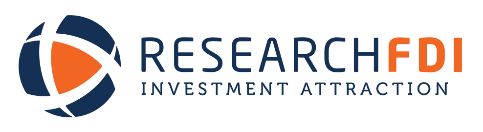 ResearchFDI Presents
Innovate to Elevate: Best Practices for Sector Development
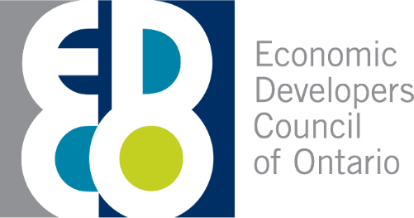 Meet Your Panelists
Moderator
Adam Solomon
Sarah Young
Asmaa Al-Hashimi
Shauna Carr
Vice President, Business Development, ResearchFDI
Senior Business Innovation &amp; entrepreneurship Officer, Invest Barrie
Business Development Consultant, Invest Hamilton
Economic Development Officer, Sarnia-Lambton Economic Partnership
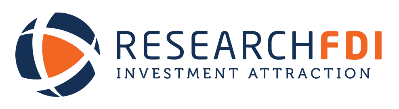 Panel Agenda
Effectively Defining Target Sectors
The Importance of having well defined target sectors
Identifying opportunities for diversification
Identifying emerging trends and market gaps  and evaluating potential for success
Building Local Capacity and Skills
Leverage existing infrastructure and resources and invest in educational and workforce development programs
Q&A
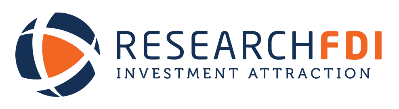 Effectively Defining Target Sectors
01
The Importance of having well defined target sectors
Regional assessment and opportunity identification:
External trend analysis
A Regional Assessment and Opportunity Identification Analysis is a crucial first step in building an industry prioritization study for direct investment attraction. This analysis provides a comprehensive understanding of the region’s unique assets and strengths, which forms the basis of the value proposition that attracts foreign investors.
External trend analysis helps regions to ensure that they are targeting sectors that are not only aligned with their strengths and opportunities but also with global market trends and dynamics. This can enhance the effectiveness of their FDI attraction strategies.
Defining Your Region’s
Target Sectors
Stakeholder consultations and Business surveys
Benchmarking
Benchmarking involves comparing the region or city with other locations in terms of factors that are important to foreign investors, the benchmarking analysis provides valuable insights into the region’s competitive position.  This helps to identify which sectors are most likely to be attracted to the region and which sectors the region should target in its investment attraction efforts.
These provide insights into sectors that will be best suited to flourish in the current policy environment and provide data on current business conditions, trends, and challenges within various sectors. Understanding the perspectives of various stakeholders can help ensure that the chosen sectors align with broader economic development goals.
[Speaker Notes: Your target sectors shape your investment attraction strategies by concentrating efforts and resources on specific industries, often leading to more effective promotion and potentially higher investment levels. Having a well-defined set of target sectors is crucial for developing a clear direction to your regions investment attraction promotion efforts. 

More specification in terms of sectors gives regions the ability to appear more attractive on the global stage. A long and untargeted list of target sectors  is likely to lead to fewer successful interactions with companies and a lower return on the efforts invested in the process of investment attraction. A refined list of top target sectors is more likely to lead to productive interactions with potential investors and correspondingly to more economic development. In addition, by focusing on fewer industries, EDOs are able to understand these sectors assets in greater detail and provide investors with a more comprehensive value proposition.

Typically, target sectors are defined using target sectors studies. There are many different strategies that can be used these studies, some of the most common of these strategies can include:

Regional assessment and opportunity identification:
A Regional Assessment and Opportunity Identification Analysis is a crucial first step in building an target sector study for direct investment attraction. This analysis provides a comprehensive understanding of the region’s unique assets and strengths, which forms the basis of the value proposition that attracts foreign investors. This provides the framework for what sectors the region is most likely to succeed in, thus shaping the target sectors

External trend analysis
An External Trend Analysis involves the examination of global and regional trends, market dynamics, and geopolitical factors that could impact investment decisions. By incorporating an external trend analysis into a target sector study, regions can ensure they are targeting sectors that are not only aligned with their strengths and opportunities but also with global market trends and dynamics. This can enhance the effectiveness of their FDI attraction strategies.

Stakeholder Consultations and Business Surveys 
These provide insights into sectors that will be best suited to flourish in the current policy environment and provide data on current business conditions, trends, and challenges within various sectors. It also enables knowledge gathering from experts in various fields, understanding the needs of local businesses, and ensuring that stakeholders will buy-in to the results of the study. This information can help identify sectors that are growing or facing challenges, which could present opportunities for foreign investment. Understanding the perspectives of various stakeholders can help ensure that the chosen sectors align with broader economic development goals and have the support of key groups. Additionally, surveys can provide insights into the needs and preferences of businesses, which can inform the development of strategies to attract FDI.

Benchmarking
A Benchmarking analysis can add significantly to target sector direct investment attraction. Since, it involves comparing the region or city with other locations in terms of factors that are important to foreign investors, the benchmarking analysis provides valuable insights into the region’s competitive position and helps identify areas where it has a comparative advantage or where improvements might be needed. It can also help identify marketing messages from independent sources. The target sector study uses this information to identify which sectors are most likely to be attracted to the region and which sectors the region should target in its investment attraction efforts. This ensures that the investment promotion strategy is focused and effective, maximizing the potential for successful investment attraction.]
Effectively Defining Target Sectors
The Risks of Not Having Target Sectors
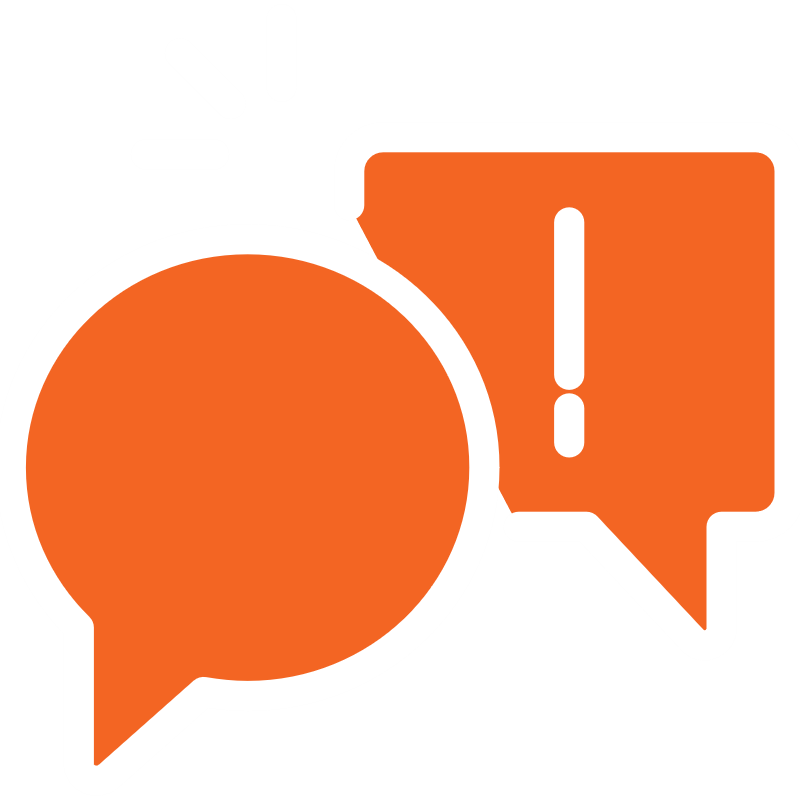 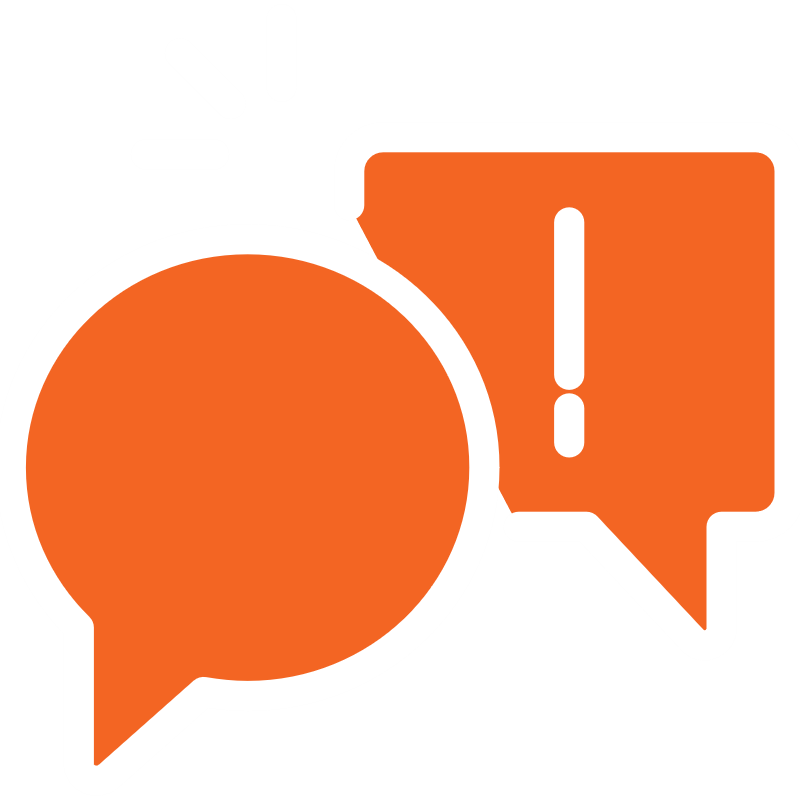 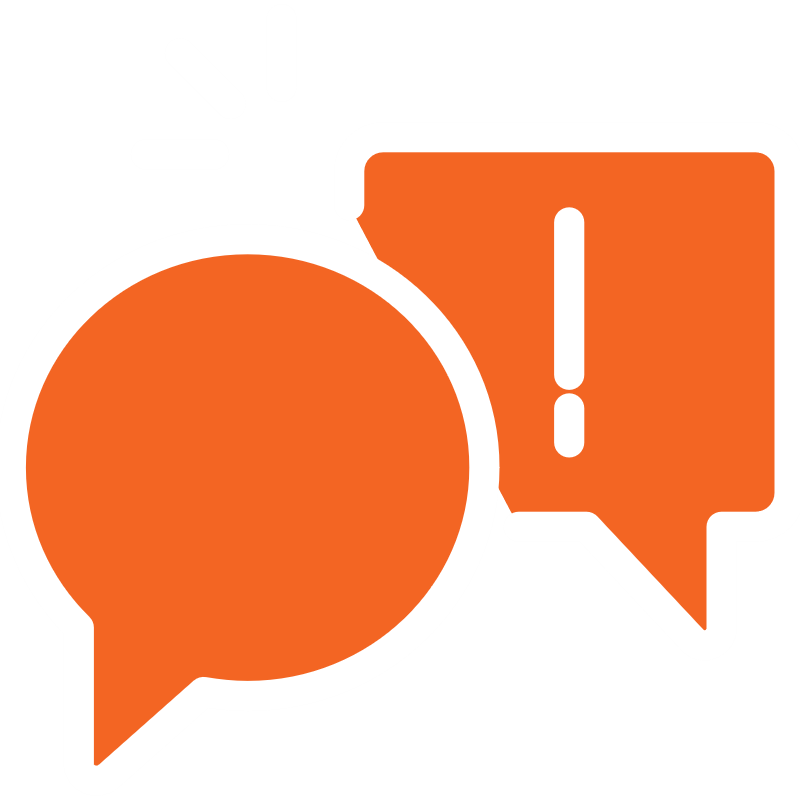 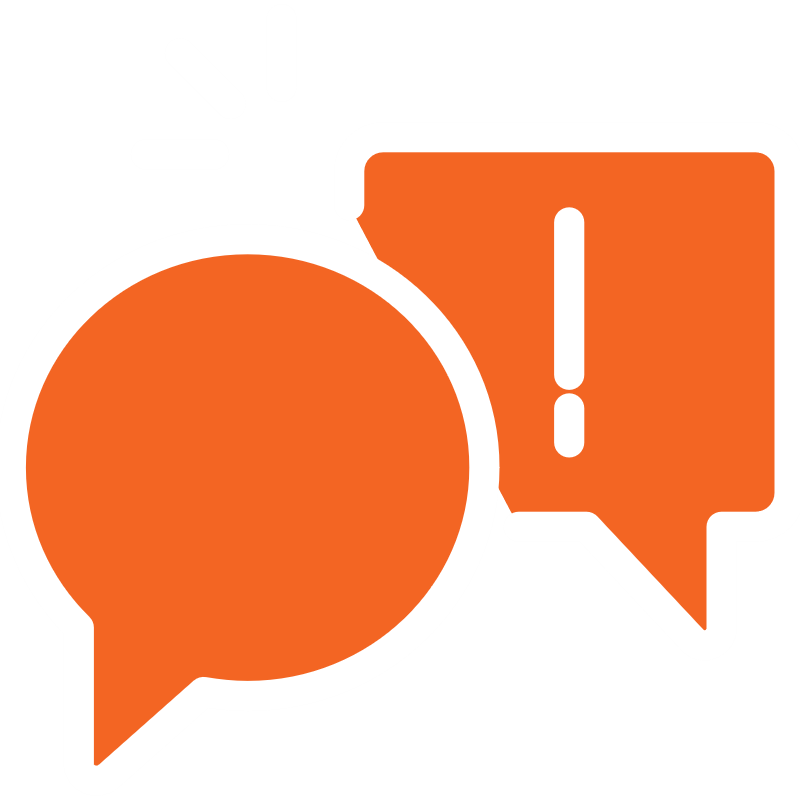 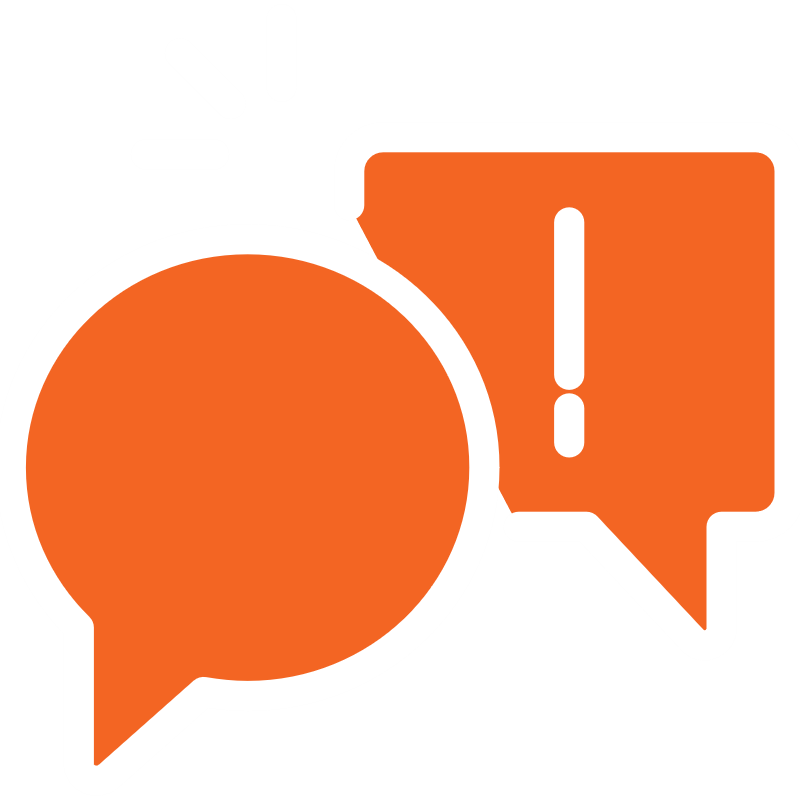 Missed Opportunities
Risk of Negative Externalities
Strategic Misalignment
Lack of Focus
Inadequate Support
Without a target industry list, the investment promotion strategy may lack focus and direction. Efforts and resources could be spread too thinly, leading to less effective promotion and potentially lower investment levels.
Each industry has unique needs and opportunities for investment. Without a targeted approach, these specific opportunities could be overlooked, leading to missed investment opportunities.
Different industries require different types of support and infrastructure. Without a target industry list, it may be difficult to adequately utilize limited resources to support these key industries.
Without a targeted approach, there is a risk of attracting investments that could lead to negative externalities. These are costs that are not reflected in the cost of the goods or services provided.
Investments in non-strategic industries could lower the comparative advantage of the region or city. A loss of comparative advantage could mean that the location becomes less competitive on the international stage.
[Speaker Notes: Not having a well-defined shortlist of industries to target is associated with several risks:
 
Lack of Focus: Without a target industry list, the investment promotion strategy may lack focus and direction. This means that efforts and resources could be spread too thinly across multiple industries, leading to less effective promotion and potentially lower investment levels.
Missed Opportunities: Each industry has unique needs and opportunities for investment. Without a targeted approach, these specific opportunities could be overlooked, leading to missed investment opportunities.
Inadequate Support: Different industries require different types of support and infrastructure. For example, a tech industry might need high-speed internet and a skilled IT workforce, while a manufacturing industry might need good transport links and access to raw materials. Without a target industry list, it may be difficult to adequately utilize limited resources to support these key industries.
Risk of Negative Externalities: Without a targeted approach, there is a risk of attracting investments that could lead to negative externalities. These are costs that are not reflected in the cost of the goods or services provided, such as environmental degradation, corruption, or lowering the average income of the workforce.
Strategic Misalignment: Investments in non-strategic industries could lower the comparative advantage of the region or city. Comparative advantage refers to the ability of a location to produce goods and services at a lower opportunity cost than trade partners. A loss of comparative advantage could mean that the location becomes less competitive on the international stage.

These factors could lead to less effective promotion, lower investment levels, overlooked investment opportunities, and potential negative impacts such as environmental degradation or social issues.]
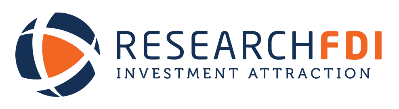 Identifying opportunities for diversification
02
Identifying emerging trends and market gaps  and evaluating potential for success
Identifying opportunities for diversification
Location Quotients
A location quotient is a statistical measure used in regional economics and economic geography to assess the relative concentration or specialization of a particular industry or occupation in a specific geographical area compared to a larger reference area, typically a national or regional average.
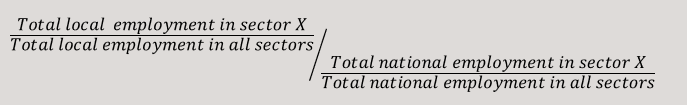 OR
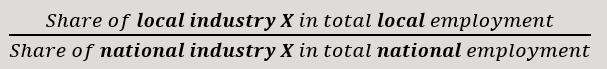 [Speaker Notes: - A location quotient is a statistical measure used in regional economics and economic geography to assess the relative concentration or specialization of a particular industry or occupation in a specific geographical area compared to a larger reference area, typically a national or regional average.
The formula for calculating the location quotient is:

(on screen)

** Note that in this example we used employment as a measure of concentration. Other measures can be used depending on the statistic of choice, including: output value (GDP), export volume, capital investment, etc. 

- Explanation: In simpler terms, the numerator of the equation represents the share of a specific industry in a local area, while the denominator is the share of the same industry in a wider (national) area. 

- The resulting location quotient provides insights into the relative importance of a particular industry or occupation, in a given location, compared to a broader region. A location quotient greater than 1 indicates an industry or occupation is more concentrated in the local area than in the larger area, suggesting a specialization. Conversely, a location quotient less than 1 suggests a lower concentration, indicating a relative lack of specialization in that industry or occupation in the local area.]
Looking at historical trends over a period of time,
Taking into consideration which industries are meaningfully concentrated in your area,
Taking into consideration how well the industries align with your regional economic development goals.
Identifying emerging trends and market gaps
LQs: Application & Analyses
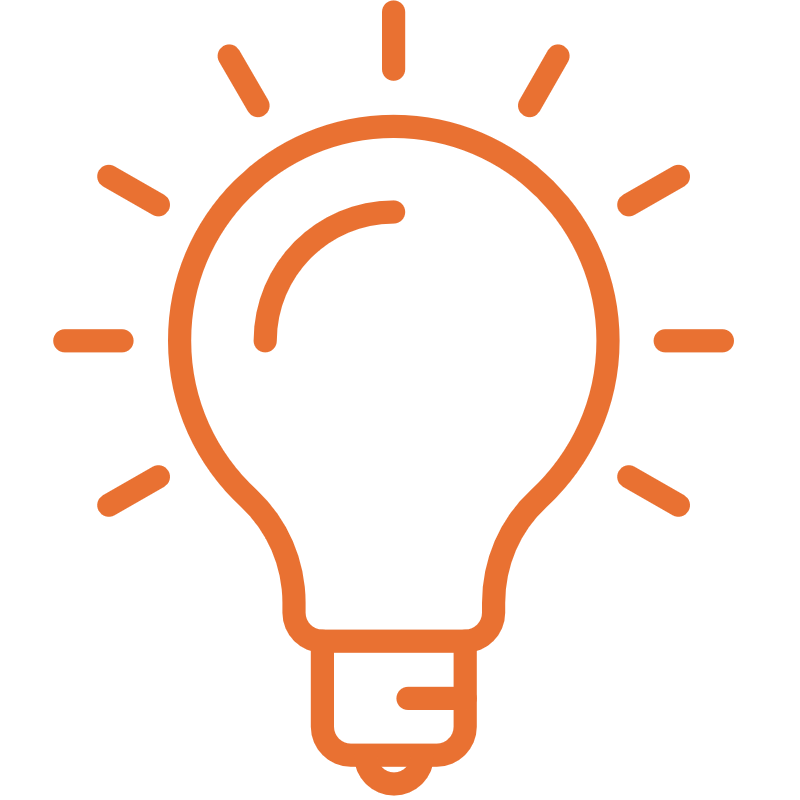 How to Analyze  LQs
Localize Economies (Clustering)
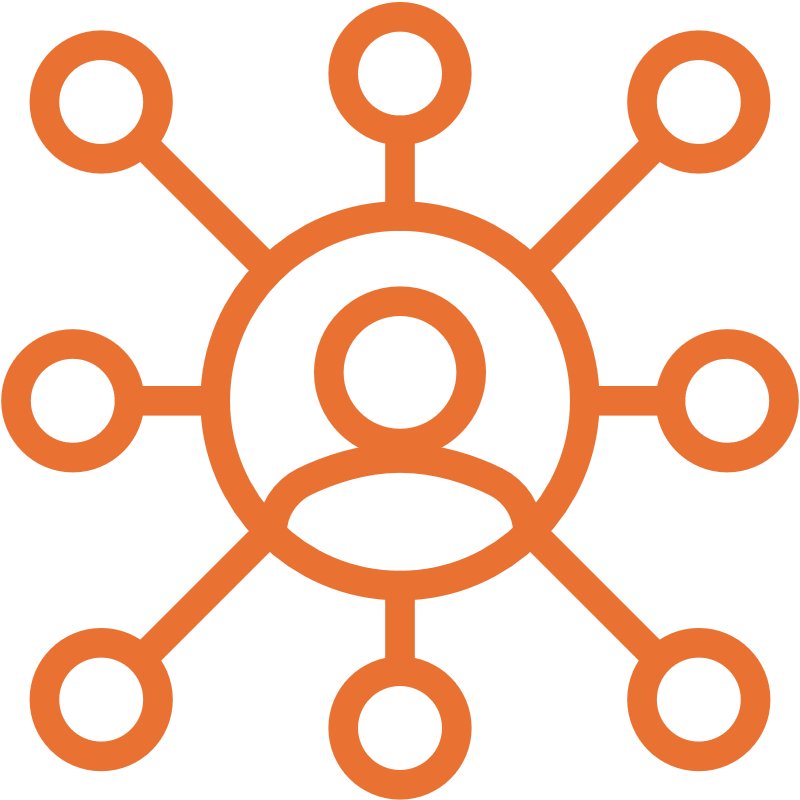 interpreting LQs requires deeper inquiries into whether any and all industries with an LQ over 1 (meaning relative specialization) are worthy of being a target sector.

You can do this by:
LQs are used as a proxy measure for the presence of clustering effects in a local economy. Clustering effects create cost advantages when production activities are concentrated in a region. Several factors can contribute to this – shared infrastructure, knowledge spillovers and skilled labor pools, and in its ideal form – a local supply chain including a network of upstream and downstream producers.
Regional strengths & specializations
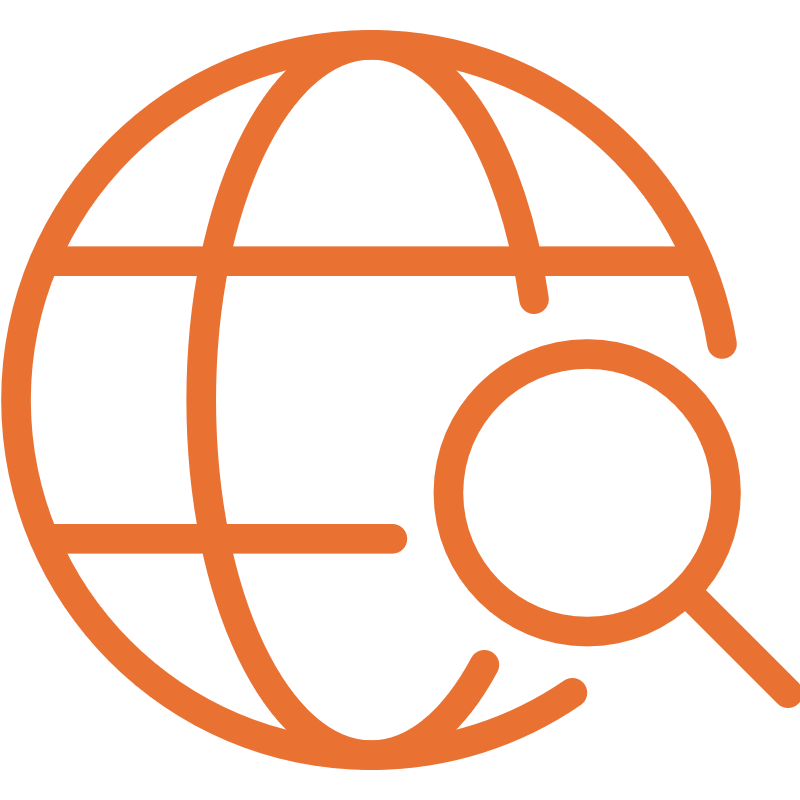 This makes LQs an indispensable component for figuring out what your target sectors are. They provide a direct estimate of your region’s strength in any particular industry, relative to the national average, therefore providing a base for further analysis.
[Speaker Notes: LQ’s are used as a proxy measure for the presence of clustering effects in a local economy. Clustering effects create cost advantages when production activities are concentrated in a region. Several factors can contribute to this – shared infrastructure, knowledge spillovers and skilled labor pools, and in its ideal form – a local supply chain including a network of upstream and downstream producers. This is the basic idea of a cluster of course.
For that reason, LQ’s are an indispensable component for figuring out what your target sectors are. They provide a direct estimate of your region’s strength in any particular industry, relative to the national average, therefore providing a base for further analysis. 

Ofcourse, your work isn’t done at that point – interpreting LQs requires deeper inquiries into whether any and all industries with an LQ over 1 (meaning relative specialization) are worthy of being a target sector.
For example, you may want to look at the historical trend over a period of time – this will give you an idea of whether this industry is gaining momentum or slowly weakening in your region. 
You may also want to consider which industries are meaningfully concentrated in your area – an industry with an LQ over 1 does not automatically mean that there exists cost efficiencies and competitive advantages
To determine, this further investigation is needed to corroborate whether clustering effects are present.
Moreover, not every industry that is meaningfully concentrated is worthy of being a target sector. Industries that stand out need to still align with your regional economic development goals whether it be things like creating high-value jobs, improving the quality of life of workers in your region, effects on the environment and other sustainability parameters, etc.]
Evaluating potential for success
LQs: A Case Study
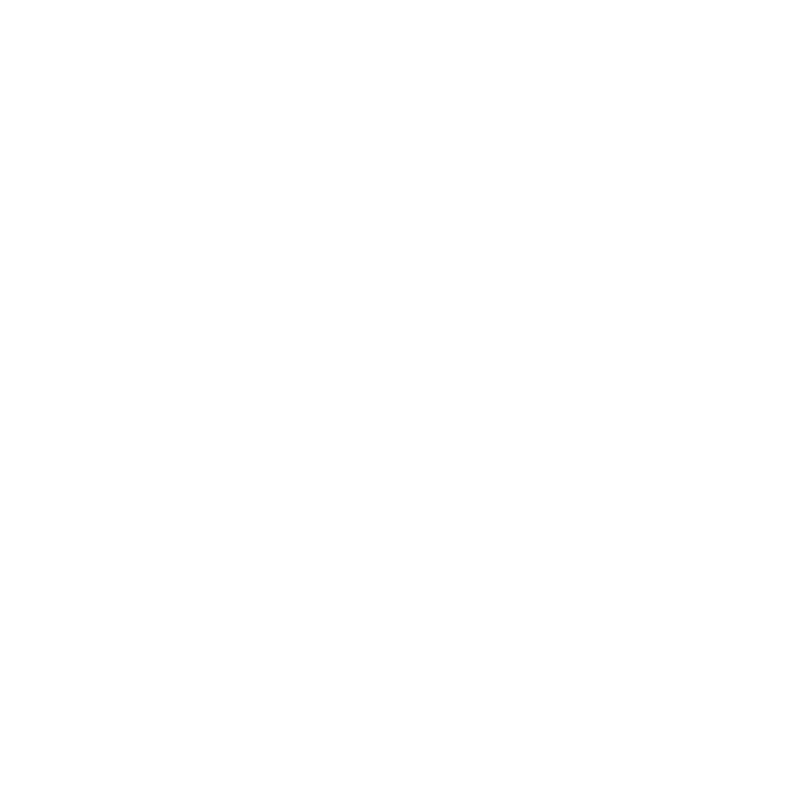 Whether said economic activity has been gaining or losing momentum in the
How specialized a certain region can be in various economic activities
Provides insight into the value of an industry being chosen as a target sector.
Sector Growth by Employment and GDP – 2021/2020
LQs for 2-digit NAICS can show:
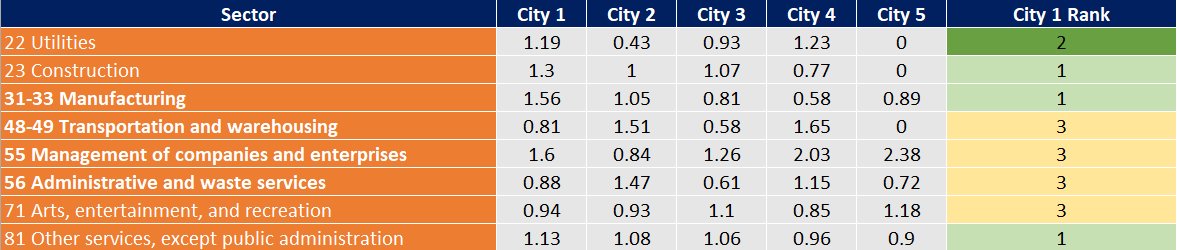 LQ used for benchmarking
Sectoral Employment Concentration (Location Quotients) - 2021
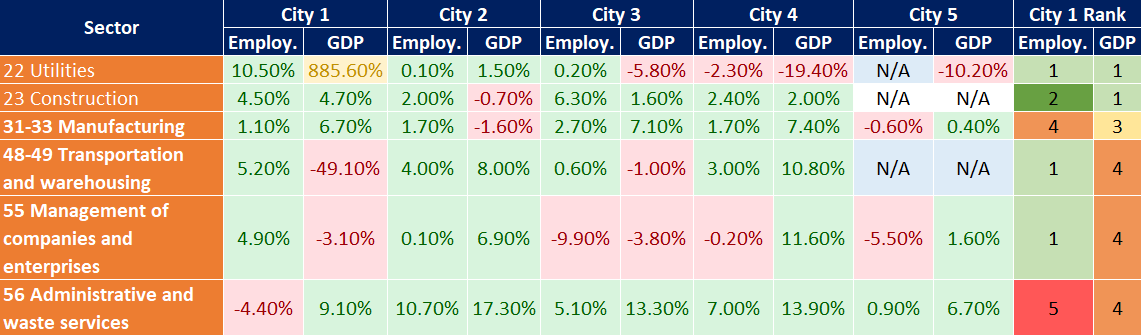 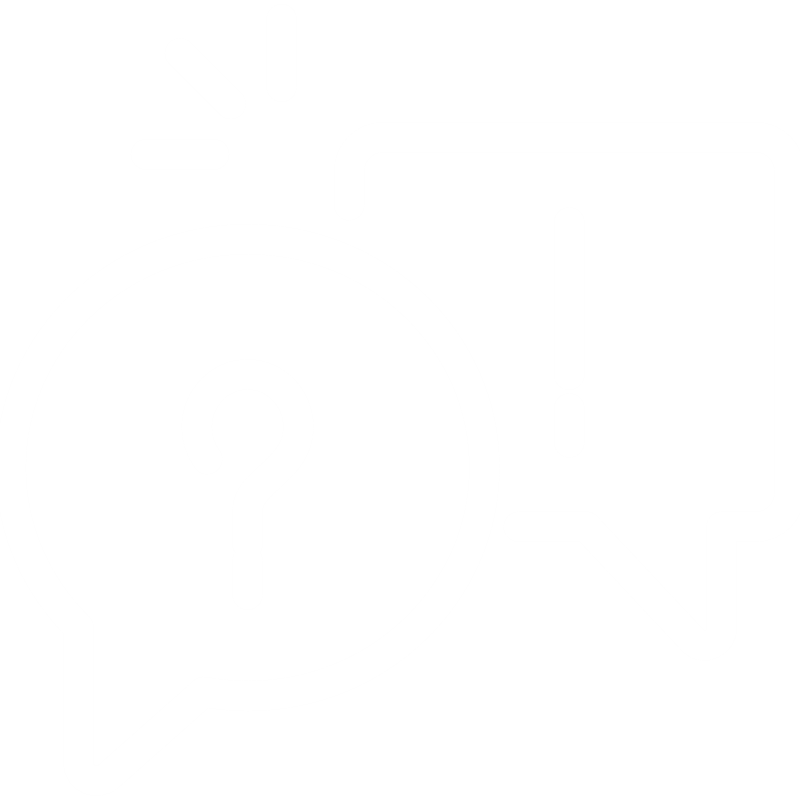 While 2-Digit NAICS are a good starting point, they do not get specific enough to be helpful for targeting.
Benchmarking historical trends
[Speaker Notes: Here we can see the use of location quotients to benchmark one of our Midwestern US clients against comparable regions in the Midwest. In the top table, we can see location quotients for 2-digit NAICS (a very broad grouping of economic activity). In the bottom table, we see how over time the region’s employment and GDP values fared in the same NAICS categories. 
Like we said before, this can give an idea of how specialized a certain region can be in various economic activities. It also gives us an idea of whether said economic activity has been gaining or losing momentum in the region, providing insight on its value for being chosen as a target sector
Now you would have probably noticed while 2-Digit NAICS are a good starting point, they are not that helpful for targeting as they don’t get specific enough. Because they focus on large sectors you’ll also notice that many of the LQ are not that high or low in comparison for the Midwestern city being analyzed here: 1.56 at the highest, .88 at the lowest. These numbers are not particularly helpful in this case because they don’t point to clear winners or losers.
On the other hand (NEXT SLIDE)]
Evaluating potential for success
LQs: A Case Study
4-Digit NAICS can be a powerful tool for discovering regional strengths and developing specific clusters
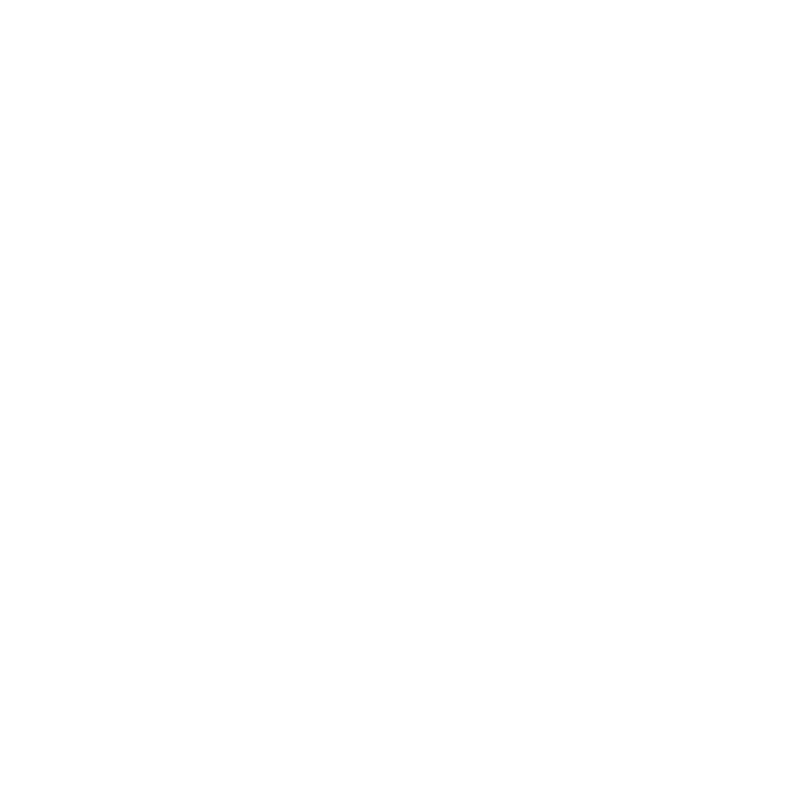 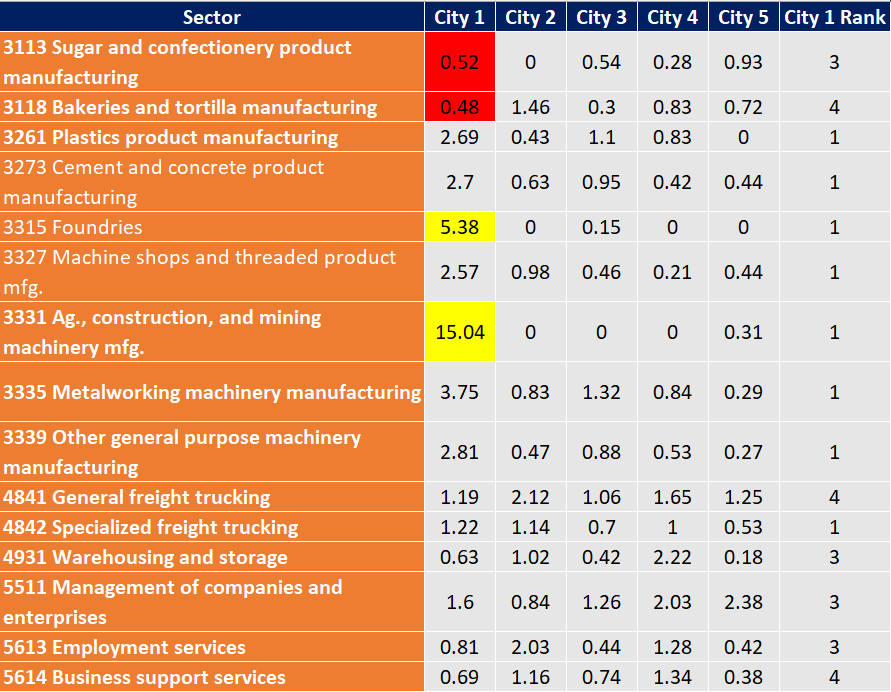 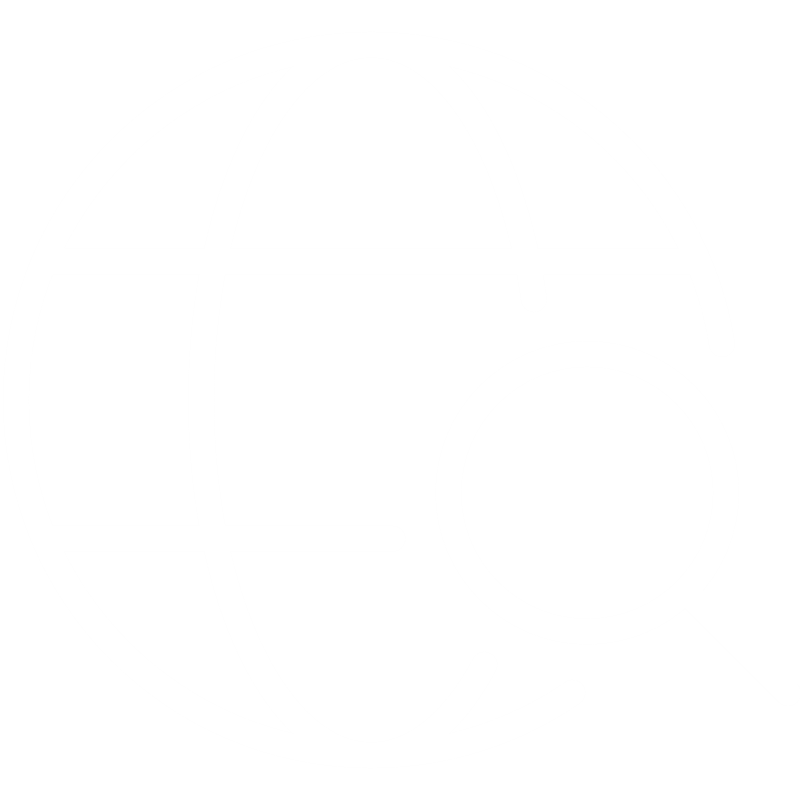 These more granular LQ’s enable us to make some meaningful conclusions from a region’s economic data.
There is a particular weakness of relying on LQ data without scrutiny and analysis.
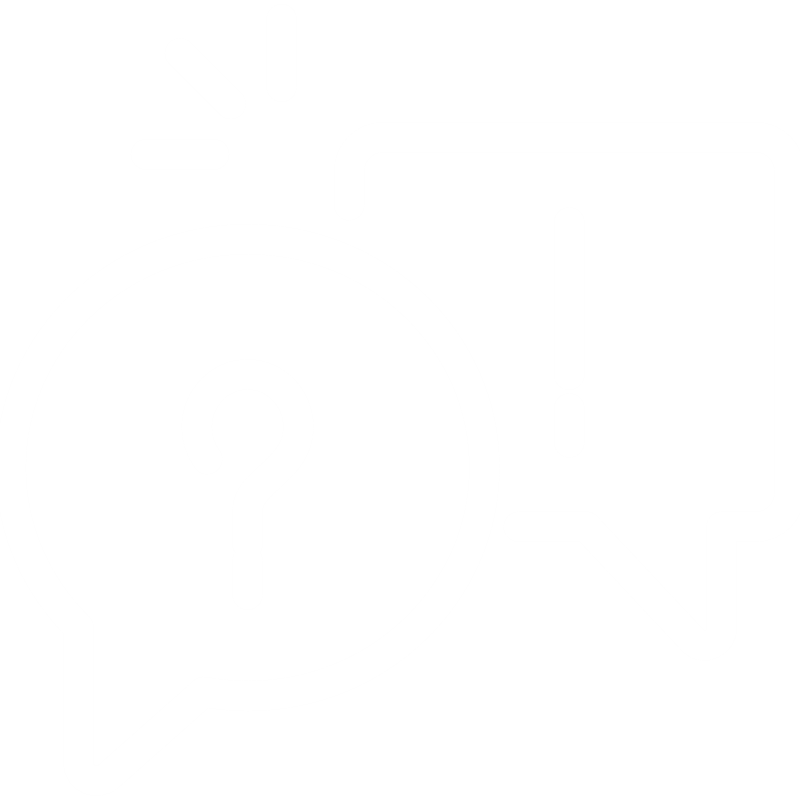 [Speaker Notes: Digging into 4-Digit NAICS can prove to be a particularly powerful tool for discovering regional strengths and developing specific clusters. As you can see here, there are some meaningful deviations from the national average in certain industries: Plastics and cement manufacturing is nearly 3x as concentrated in this city as in the national average, metal foundries, and ag machinery were 5x and 15x, respectively. In other words, these more granular LQ’s enable us to make some meaningful conclusions from a region’s economic data, setting us up for further analysis and interpretation in the service of defining target sectors for cluster development.
In this example, we can also see a particular weakness of relying on LQ data without scrutiny and analysis. Looking at the highlighted Agricultural machinery sub-sector which has a location quotient of 15x, one is tempted to conclude that this region is exceptionally well-positioned to attract investment in this area. But after further scrutiny, we find out that the reason for this because of the presence of a major OEM manufacturer that is HQ’d in the region – employing an unusually large number of individuals. While this may still signify specialization, it could be hard to attract other OEMs operating in the same field because of the large number of relevant skilled workers already employed at this HQ.]
Evaluating potential for success
Collaborating with stakeholders and industry experts
Identify Key Industry Players
Attend Networking Events and Conferences
Conduct Surveys and Interviews
Develop surveys or interview industry experts to gather specific information about their needs, preferences, and challenges. This primary research can provide targeted insights into what the industry requires and how the region can address those needs.
Research and identify prominent organizations, companies, and influential individuals within the target industry. Look for associations, trade groups, and forums that bring together key stakeholders.
These gatherings provide an excellent opportunity to meet and connect with industry experts, leaders, and organizations. Engage in discussions, participate in panels, and use these events to establish initial contacts.
Organize Industry Workshops and Roundtables
Demonstrate Sector Integration
Hire Industry Consultants
Engage industry consultants with expertise in the specific sector. These professionals can provide in-depth market analysis, identify opportunities, and offer strategic advice on how the region can effectively break into the industry.
Demonstrating of sector integration not only communicates the region's readiness but also builds confidence among industry experts and organizations considering the region as a potential destination.
Host workshops, roundtable discussions, or focus groups with key industry players. Create a platform for open dialogue, where stakeholders can share their perspectives, identify common challenges, and propose solutions.
[Speaker Notes: Stakeholder collaboration plays a crucial role in fostering regional sector development by bringing together various individuals, organizations, and entities that have a vested interest in the economic growth and sustainability of a specific area. 

Networking Events and Conferences
Attend industry-specific conferences, seminars, and networking events. These gatherings provide an excellent opportunity to meet and connect with industry experts, leaders, and organizations. Engage in discussions, participate in panels, and use these events to establish initial contacts.

Identify Key Industry Players
Research and identify prominent organizations, companies, and influential individuals within the target industry. Look for associations, trade groups, and forums that bring together key stakeholders.

Conduct Surveys and Interviews
Develop surveys or interview industry experts to gather specific information about their needs, preferences, and challenges. This primary research can provide targeted insights into what the industry requires and how the region can address those needs.

Organize Industry Workshops and Roundtables
Host workshops, roundtable discussions, or focus groups with key industry players. Create a platform for open dialogue, where stakeholders can share their perspectives, identify common challenges, and propose solutions. This can help the region tailor its strategies to meet industry demands.

Hire Industry Consultants
Engage industry consultants with expertise in the specific sector. These professionals can provide in-depth market analysis, identify opportunities, and offer strategic advice on how the region can effectively break into the industry.

Demonstrate Sector Integration
One of the best ways to showcase your region as an attractive destination for a specific sector is by showcasing your region as being integrated with the sector. Demonstrating of sector integration not only communicates the region's readiness but also builds confidence among industry experts and organizations considering the region as a potential destination.


By actively engaging with industry experts and organizations through these methods, a region can gain valuable insights, build strategic partnerships, and develop tailored strategies that align with the specific needs and requirements of the target industry. This collaborative approach increases the likelihood of successful industry integration and sustainable growth.]
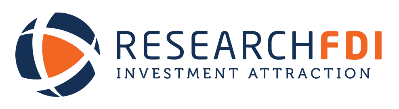 Building Local Capacity and Skills
03
Leverage existing infrastructure and resources and invest in educational and workforce development programs
Leverage existing infrastructure and resources
Talent Pools: Education & Workforce
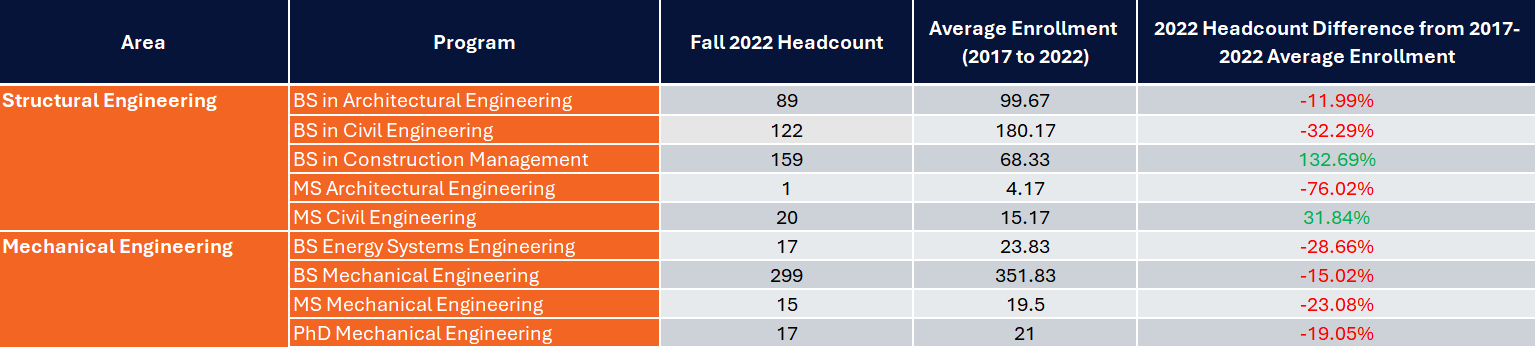 Labor Shed Analysis
Reporting on this data is useful for making your region stand out to potential investors looking for specific skillsets and educational levels. Alternatively, for attracting a wide range of industries – you may choose to highlight a broader set of educational programs offered in your region, alongside the number of graduates or students currently enrolled.
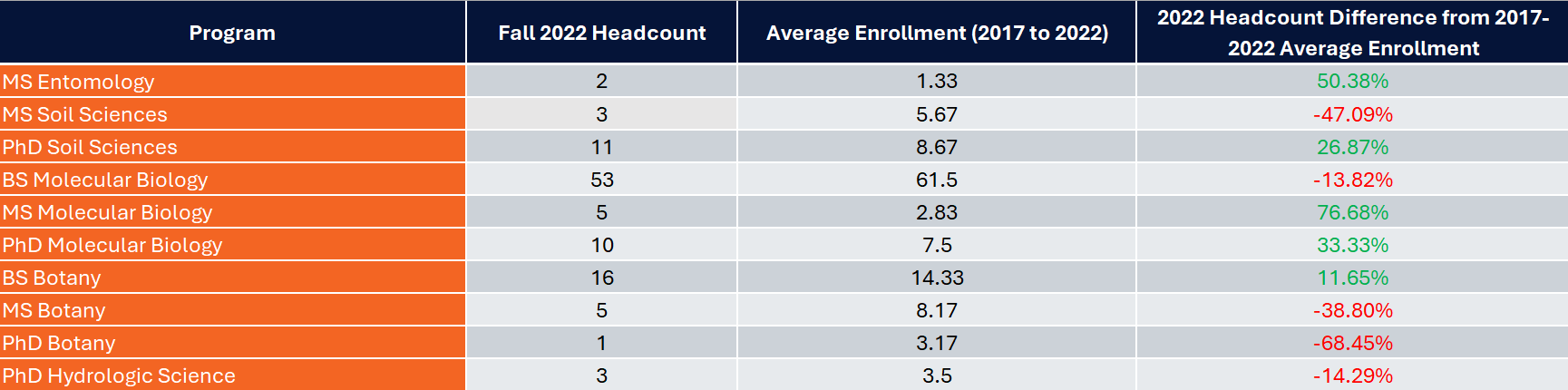 [Speaker Notes: Data presented above is from a ResearcFDI labor shed analysis specific to the indoor farming industry. Zeroing in on the relevant programs to a high-tech vertical farm, we explored the enrollment levels and growth over time in programs that are relevant to the industry.
Reporting on this data is useful for making your region stand out to potential investors looking for specific skillsets and educational levels. Alternatively, for attracting a wide range of industries – you may choose to highlight a broader set of educational programs offered in your region, alongside the number of graduates or students currently enrolled.]
Leverage existing infrastructure and resources
Talent Pools: Skills-Based Approaches
Skills-based value proposition
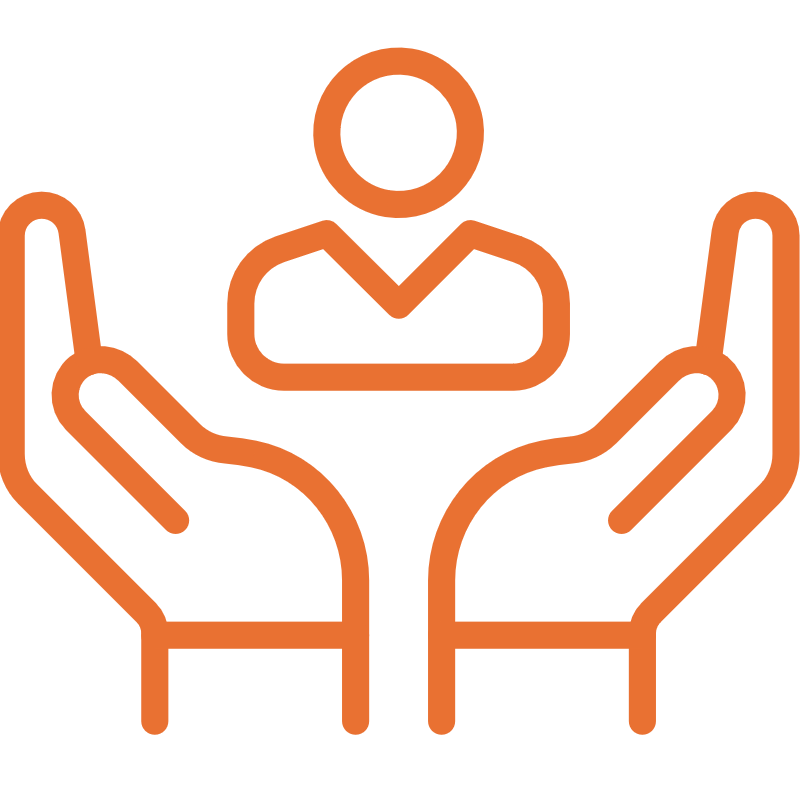 Frame your region’s value proposition in terms of the potential to support and accommodate business activities in new sub-sectors. To do this, embrace classifying your region’s current workforce by the tangible skillsets of its main occupations.
Mapping occupations-to-interoperable skills
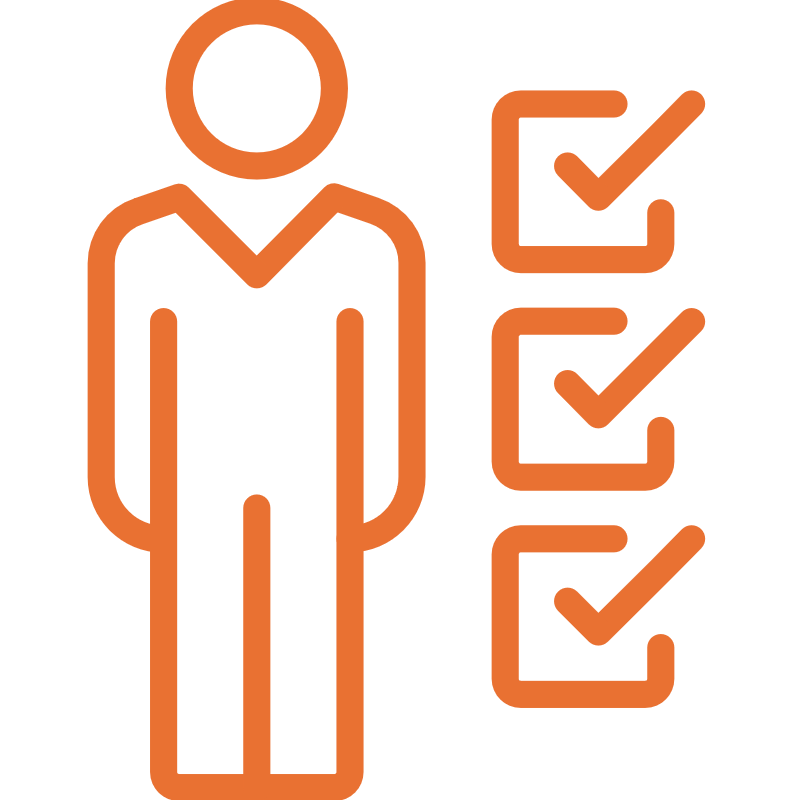 Aspirational Benchmarking
Utilize open-source skill taxonomy libraries such as the one offered by the World Economic Forum, or by lightcasts Open Skills library (which are both free to use) to map your current workforce by occupation and extrapolate the types of skills that are found in your region based on the current distribution of occupations.
Where regions are looking at attracting companies operating in innovating industries that do not yet have a cluster in the region.
Which new industries can your region accommodate?
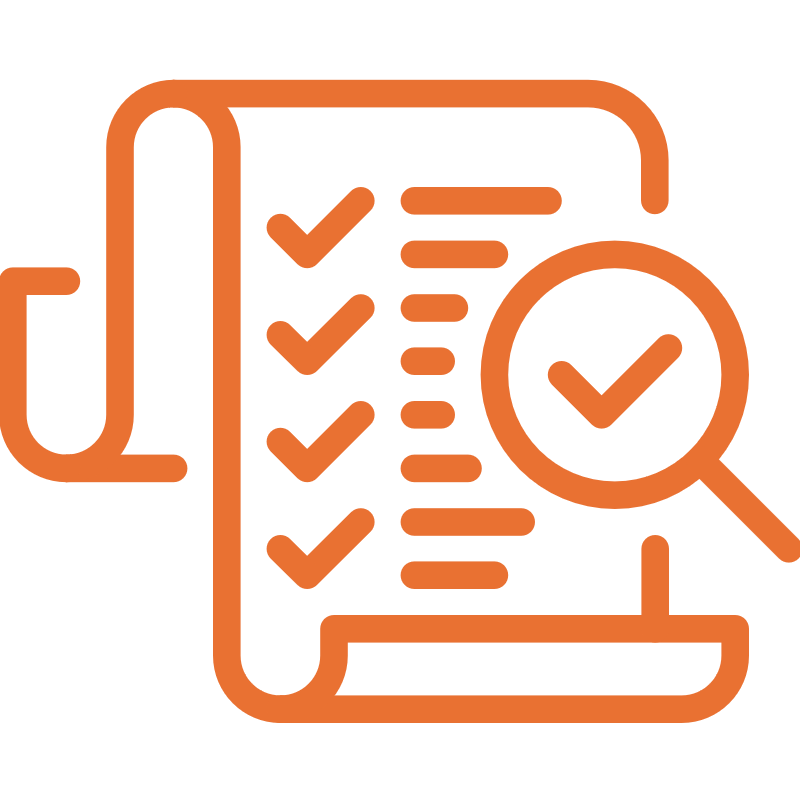 This allows you to have an understanding of which skills are inter-operable and transferrable to any new industries that you wish to attract.
[Speaker Notes: When looking at the datapoints listed above, one is usually considering the region from a competitive benchmarking perspective. Another perspective is aspirational benchmarking, where regions are looking at attracting companies operating in innovating industries that do not yet have a cluster in the region. 
In this case, regions are attempting to frame their value proposition in terms of the potential to support and accommodate business activities in new sub-sectors. One way to do so is by using a skill-based framework whereby a region’s current workforce is classified by the tangible skillsets of its main occupations.
At a high-level, doing so requires mapping your current workforce by occupation and linking these occupations to the appropriate skillsets that are used in each. This is done by using open-source skill taxonomy libraries such as the one offered by the World Economic Forum, or by Lightcast’s Open Skills library (which are both free to use). Using these databases, you can extrapolate the types of skills that are found in your region based on the current distribution of occupations.
Doing so allows you to have an understanding of which skills are inter-operable and transferrable to new industries that you wish to attract. 
Note that this is a round-about way of building the case for your region vis-à-vis a specific industry you wish to attract. While skills may be transferrable between industries, depending on the specific field, a considerable amount of training or upskilling may be required to enable a given workforce to work in a different industry. Therefore, in order for a skills-based approach to sound convincing to potential investors, this strategy needs to be explored in partnership with your local workforce development organizations.]
Leverage Existing Infrastructure and Resources
Invest in Educational and Workforce Development Programs
Define Industry Professions and Needs
Conduct a Skills Gap Analysis for Your Region
Best Practices
Develop a detailed profile of the skills, qualifications, and competencies needed within each industry, ensuring that workforce and educational programs are precisely aligned with current and future industry demands.
Conduct a thorough analysis of the skills required in the target sectors. Identify the gaps between the existing workforce skills and the industry requirements.
Educational and Workforce Development
Finding Funding Initiatives and Opportunities
Collaborate with Educational Institutions
Partner with local schools, colleges, and vocational training centers to develop programs that align with the needs of the targeted sectors.
Research and tap into government funding programs designed to support workforce development and education.
[Speaker Notes: Investing in educational and workforce development programs can play a crucial role in fostering regional sector development by addressing the skills gap, promoting innovation, and enhancing overall economic competitiveness. While there are many different strategies local EDOs can use to introduce educational and workforce development programs to their community, some of the key strategies/best practices we often see include the following:


Define Industry Professions and Needs
Develop a detailed profile of the skills, qualifications, and competencies needed within each industry, ensuring that workforce and educational programs are precisely aligned with current and future industry demands.

Conduct a Skills Gap Analysis for Your Region
Conduct a thorough analysis of the skills required in the target sectors. Identify the gaps between the existing workforce skills and the industry requirements.

Collaborate with Educational Institutions
Partner with local schools, colleges, and vocational training centers to develop programs that align with the needs of the targeted sectors.

Finding Funding Initiatives and Opportunities 
Research and tap into government funding programs designed to support workforce development and education.]
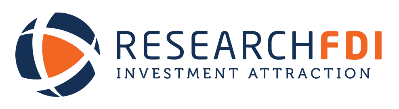 04
Moderated Q&A
Asking our panel about their strategies for successful sector development
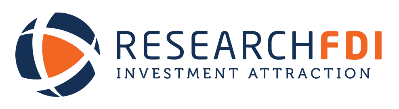 05
Open Floor Q&A
Your chance to ask our panel any questions you may have